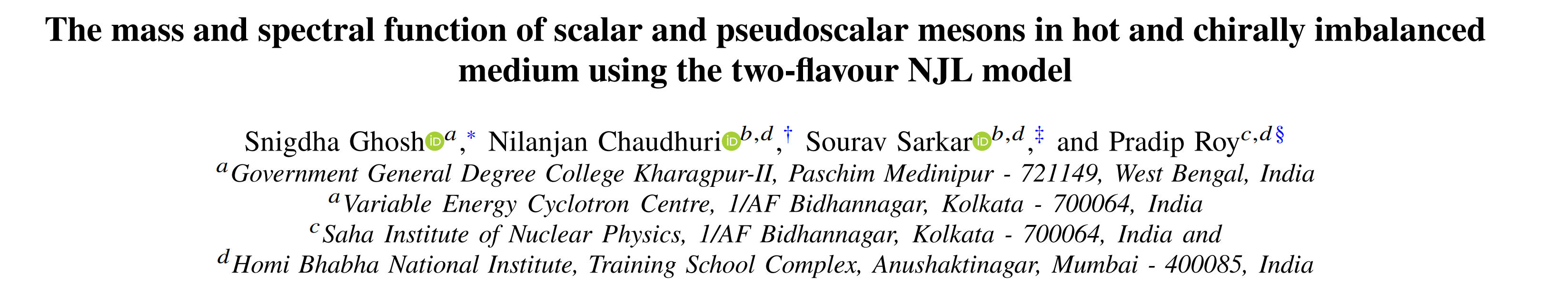 arxiv number: 2312.08652
- Propagator and Polarization Function -
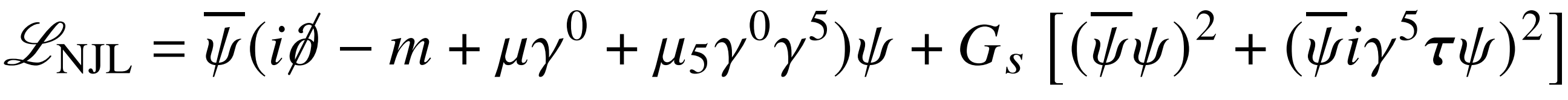 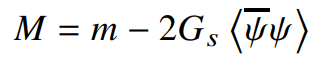 The quark mass
The quark propagator satisfies
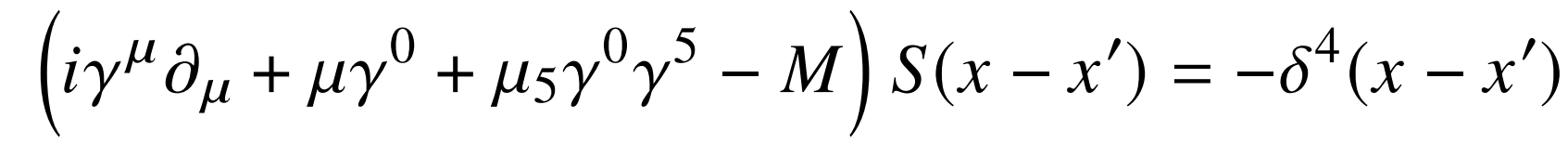 After Fourior transformation
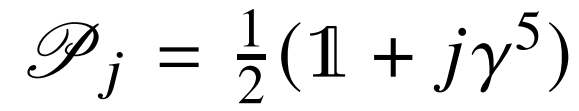 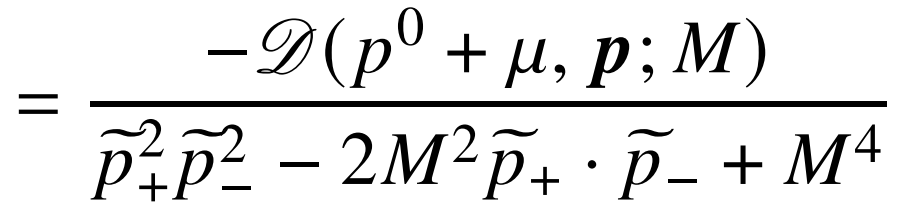 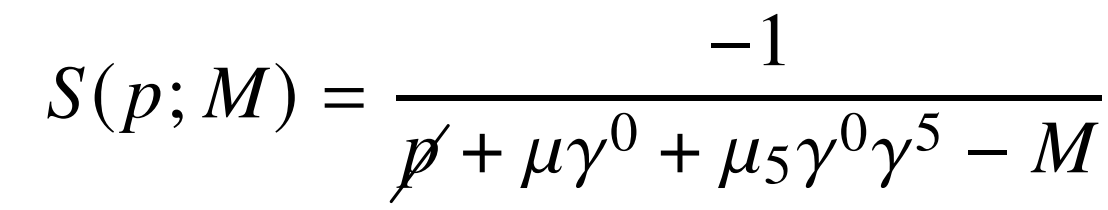 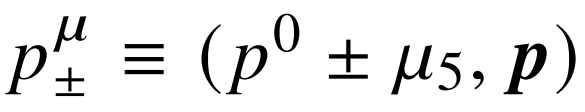 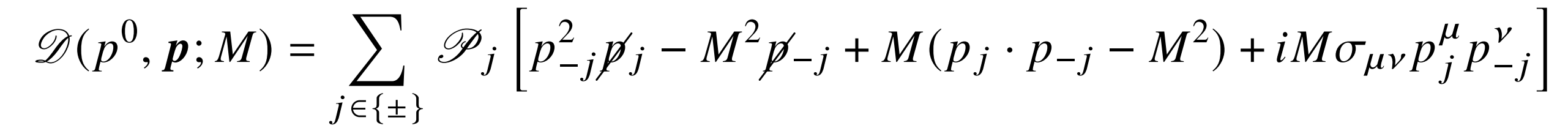 - Propagator and Polarization Function -
Write the propagator in Real-Time formalism (RTF)
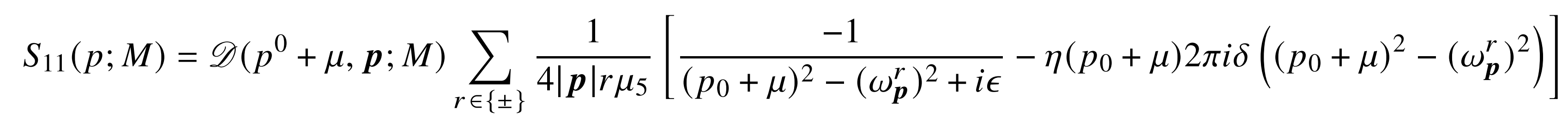 Only knowledge of 11-component is sufficient for later calculation.
The polarization function
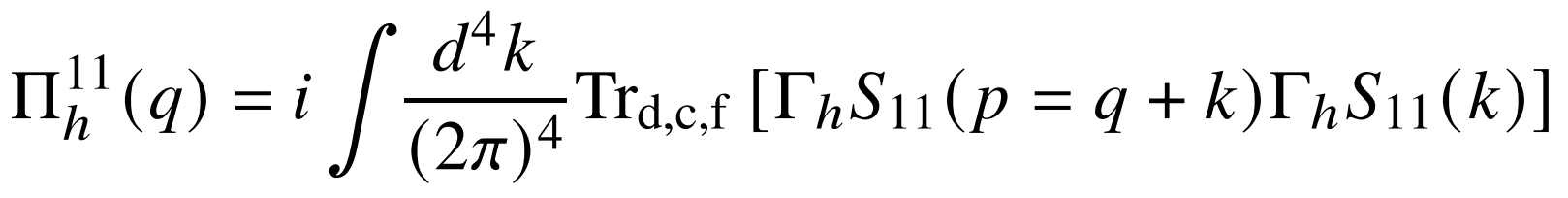 The spectral function
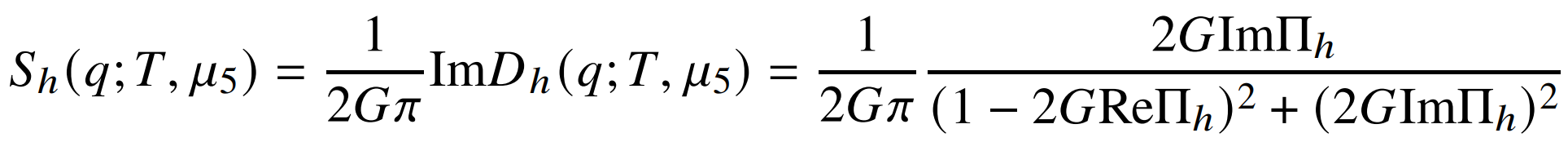 - Propagator and Polarization Function -
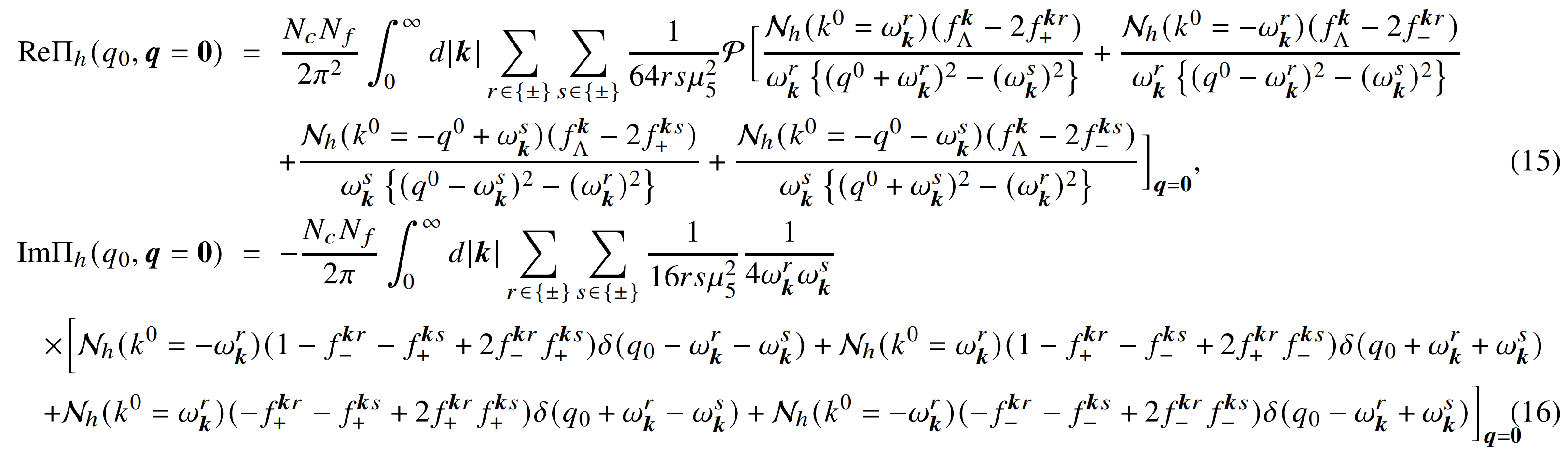 - Propagator and Polarization Function -
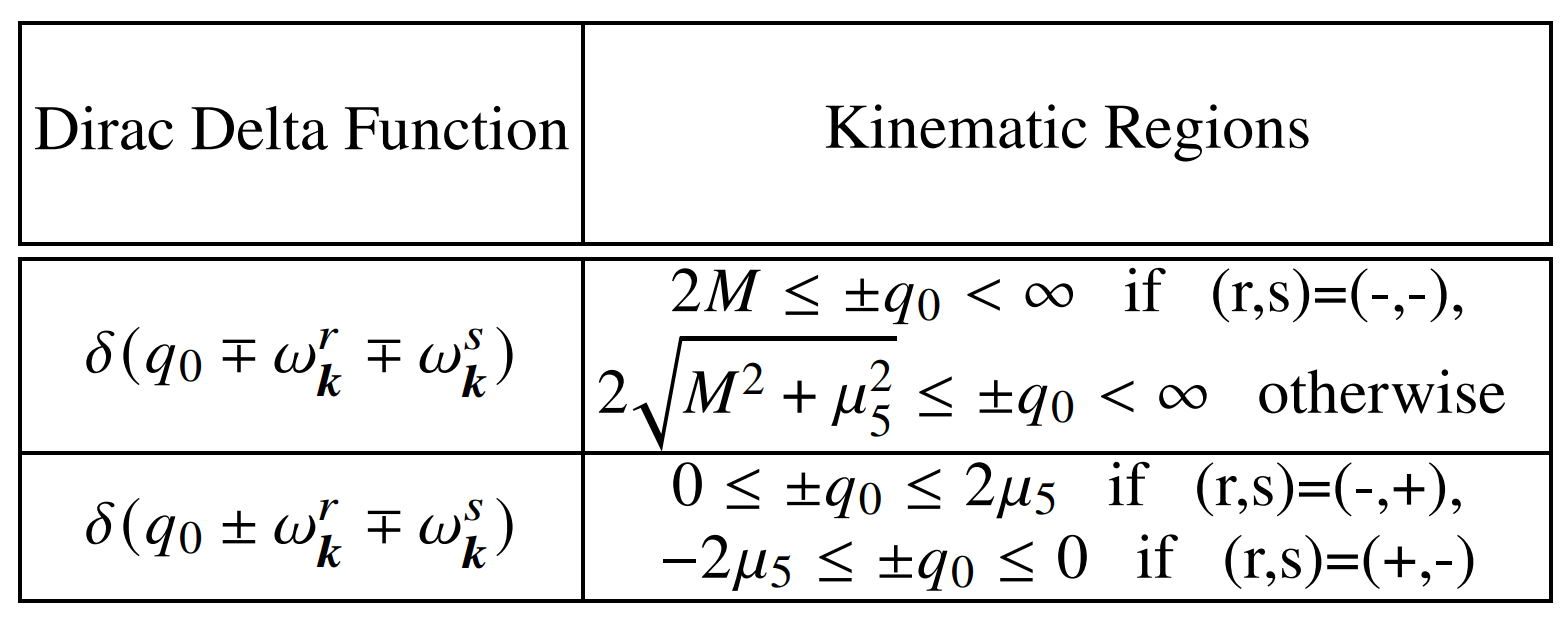 Mott transition
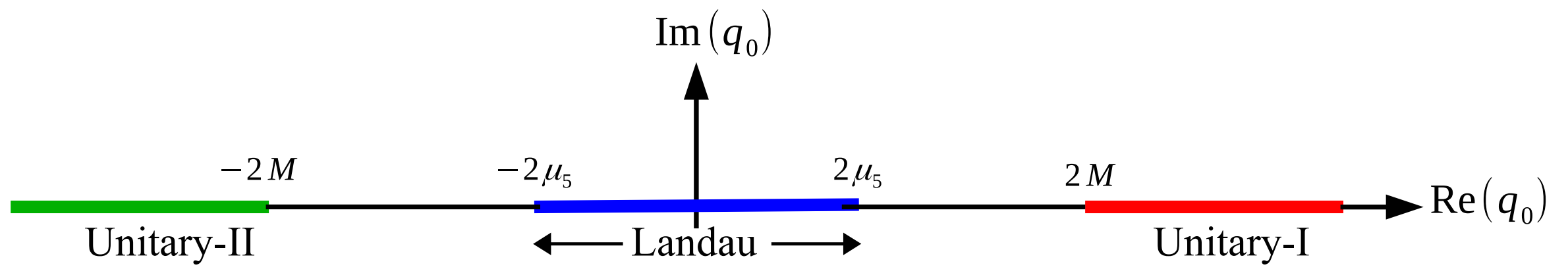 - Numerical Results -
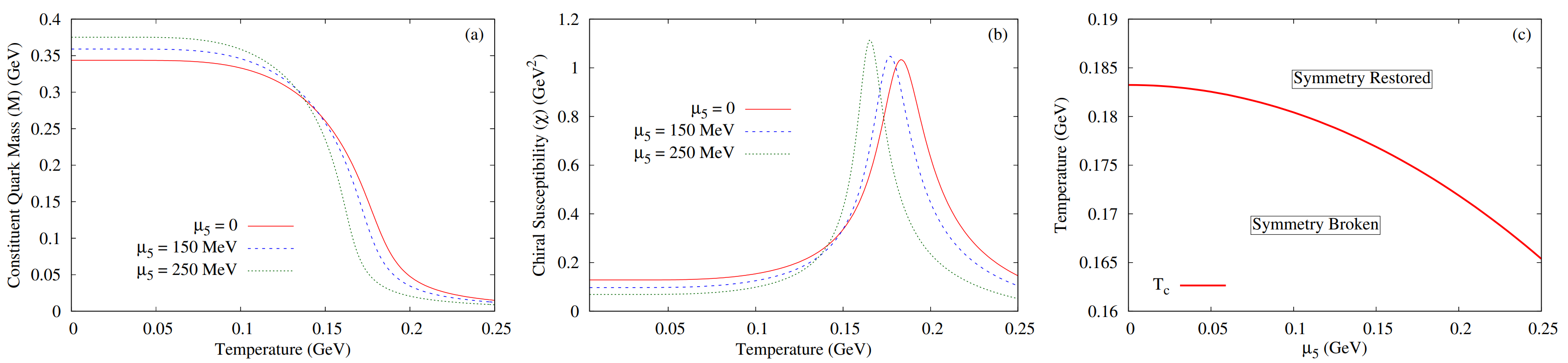 Low temperature: Chiral catalysis (CC)
High temperature: Inverse chiral catalysis (ICC)
- Spectral Function -
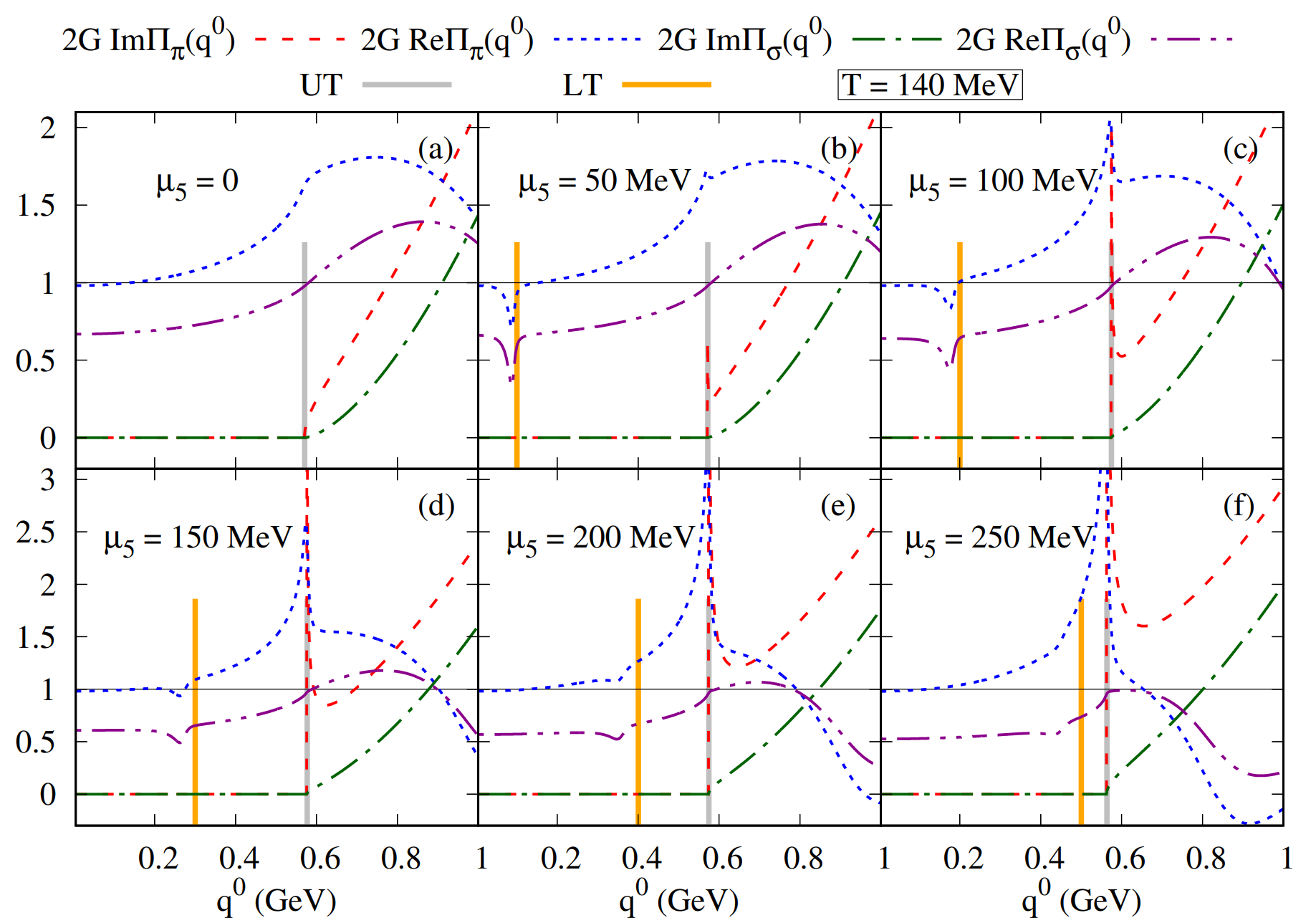 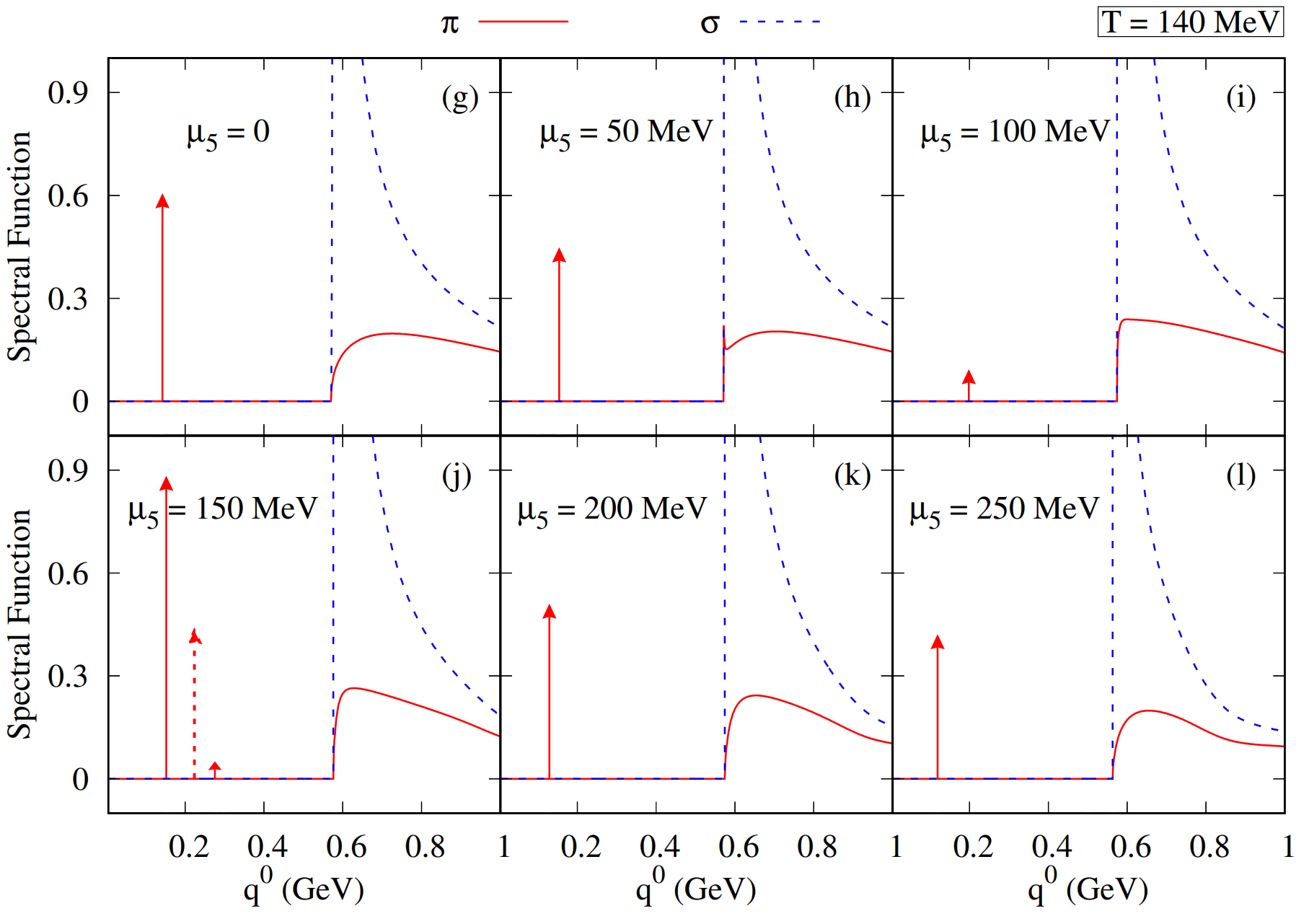 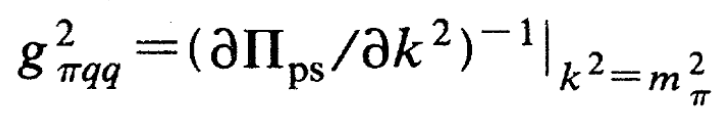 Three solutions in pole equation
- Spectral Function -
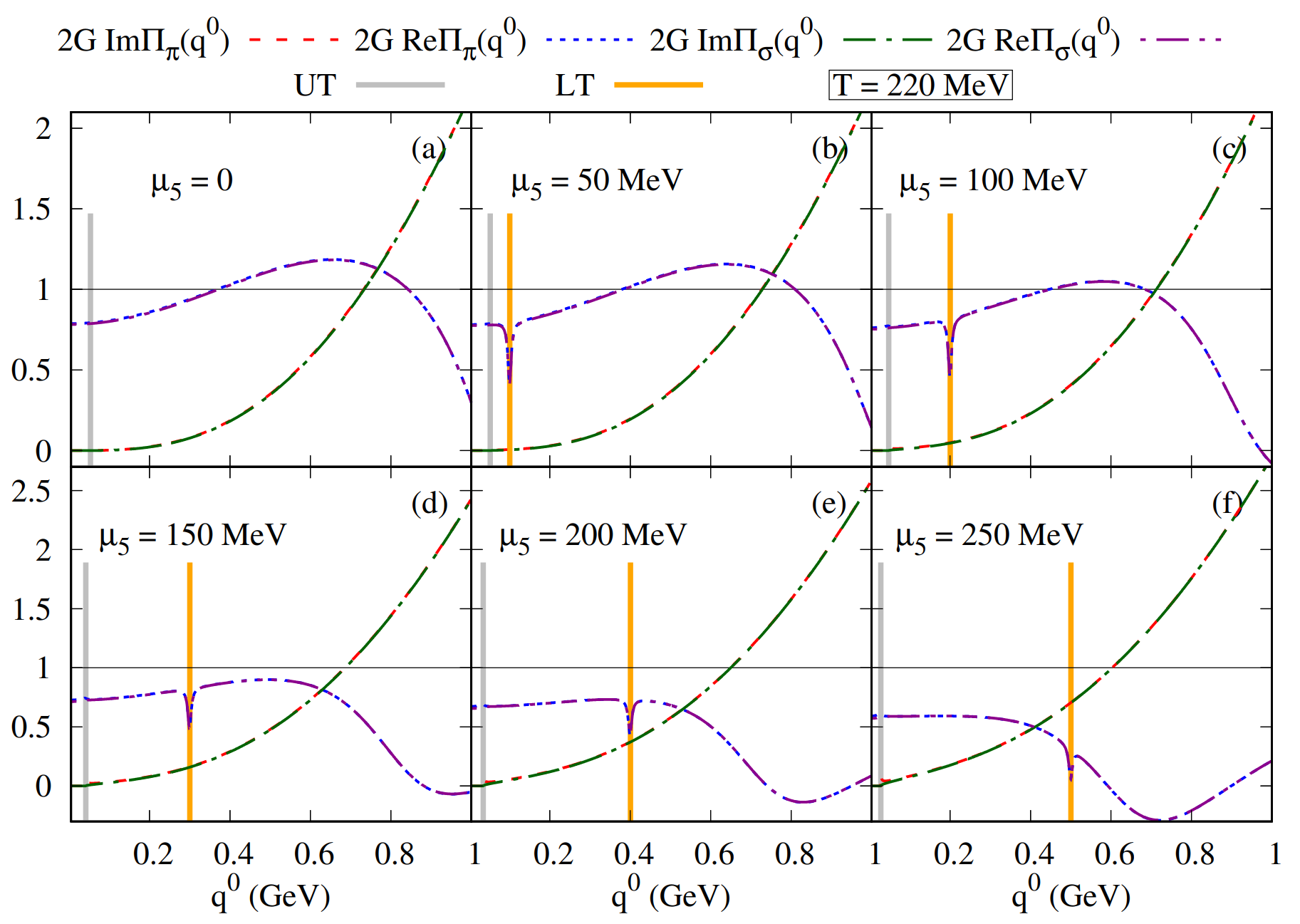 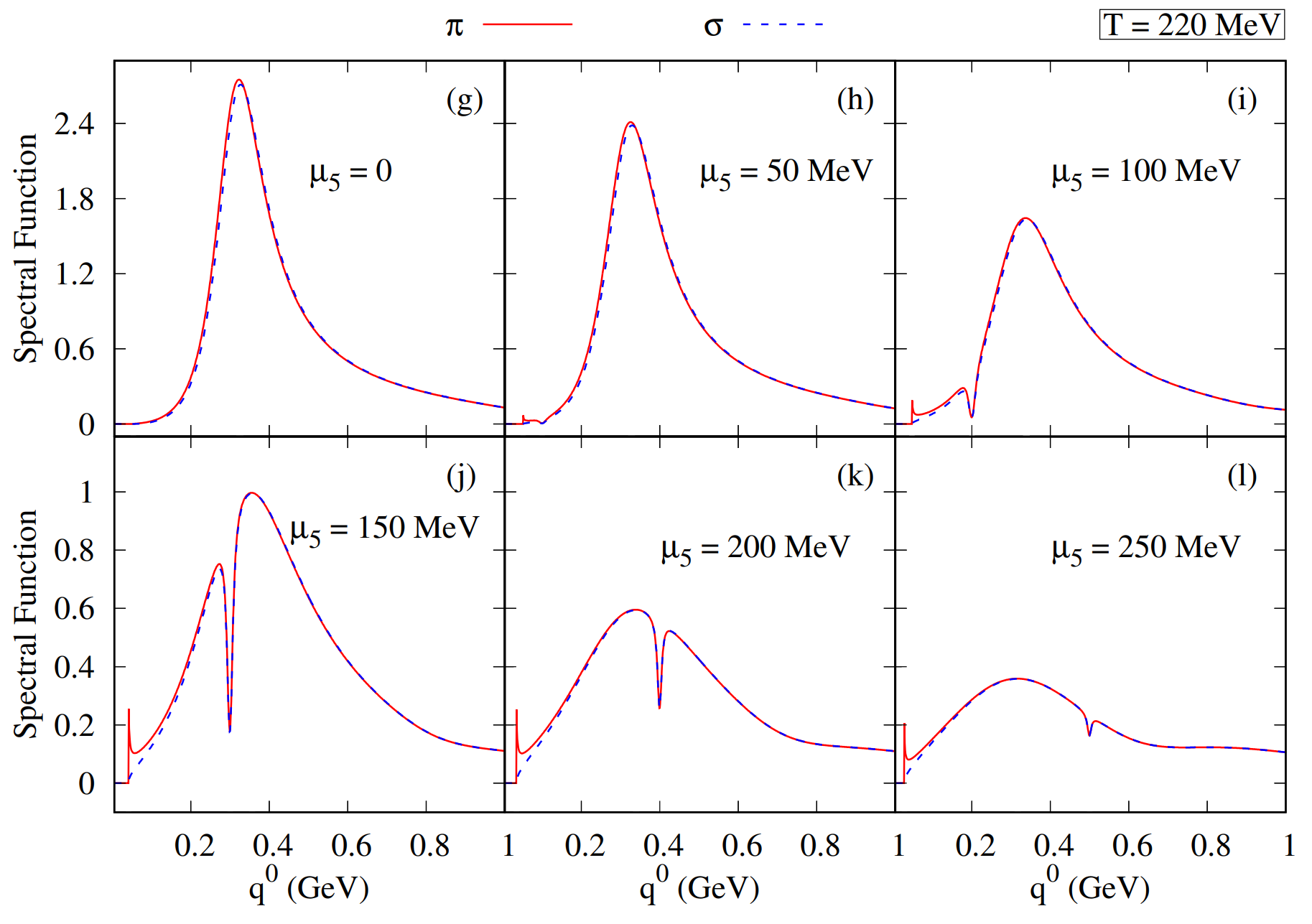 Contribution of Landau cut
- Spectral Function -
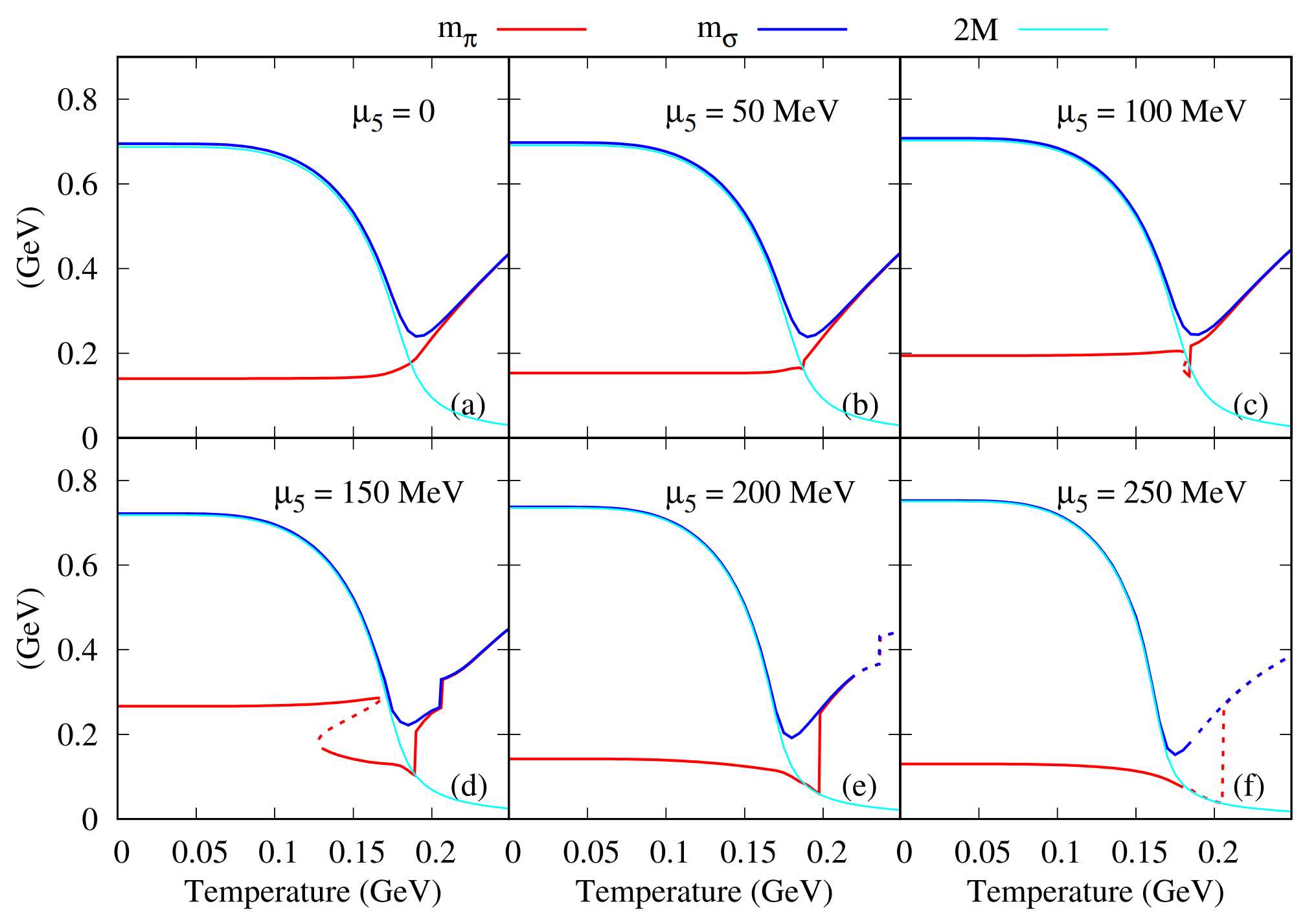 - Spectral Function -
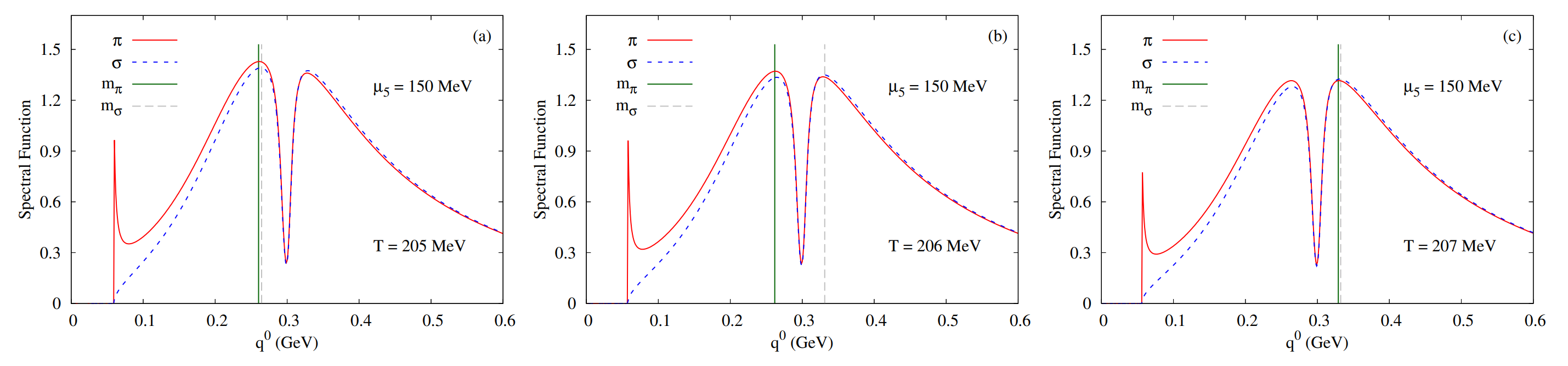 Mass jump structure induced by CCP
- Spectral Function -
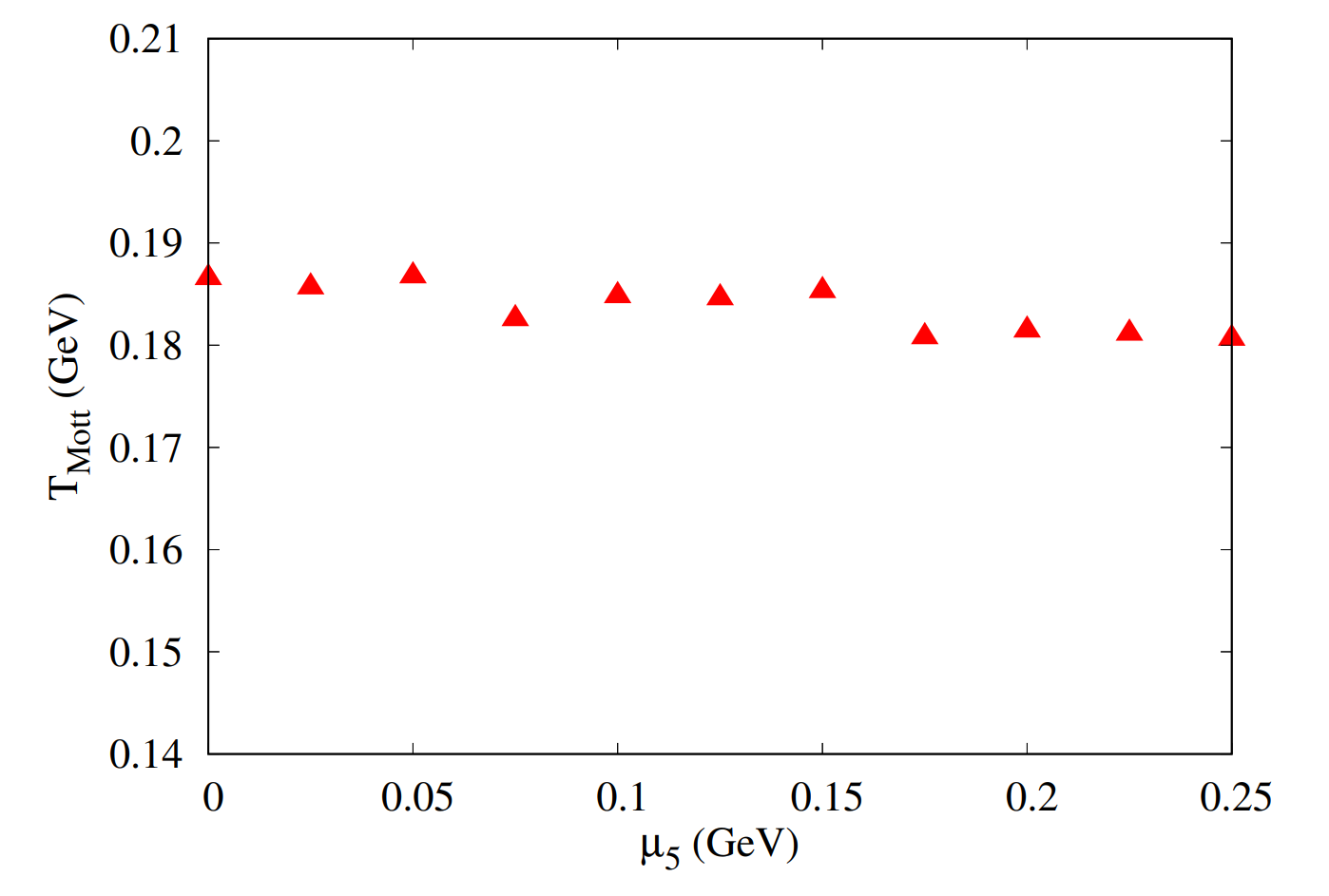 - Summary -
- Spectral Function in MF -
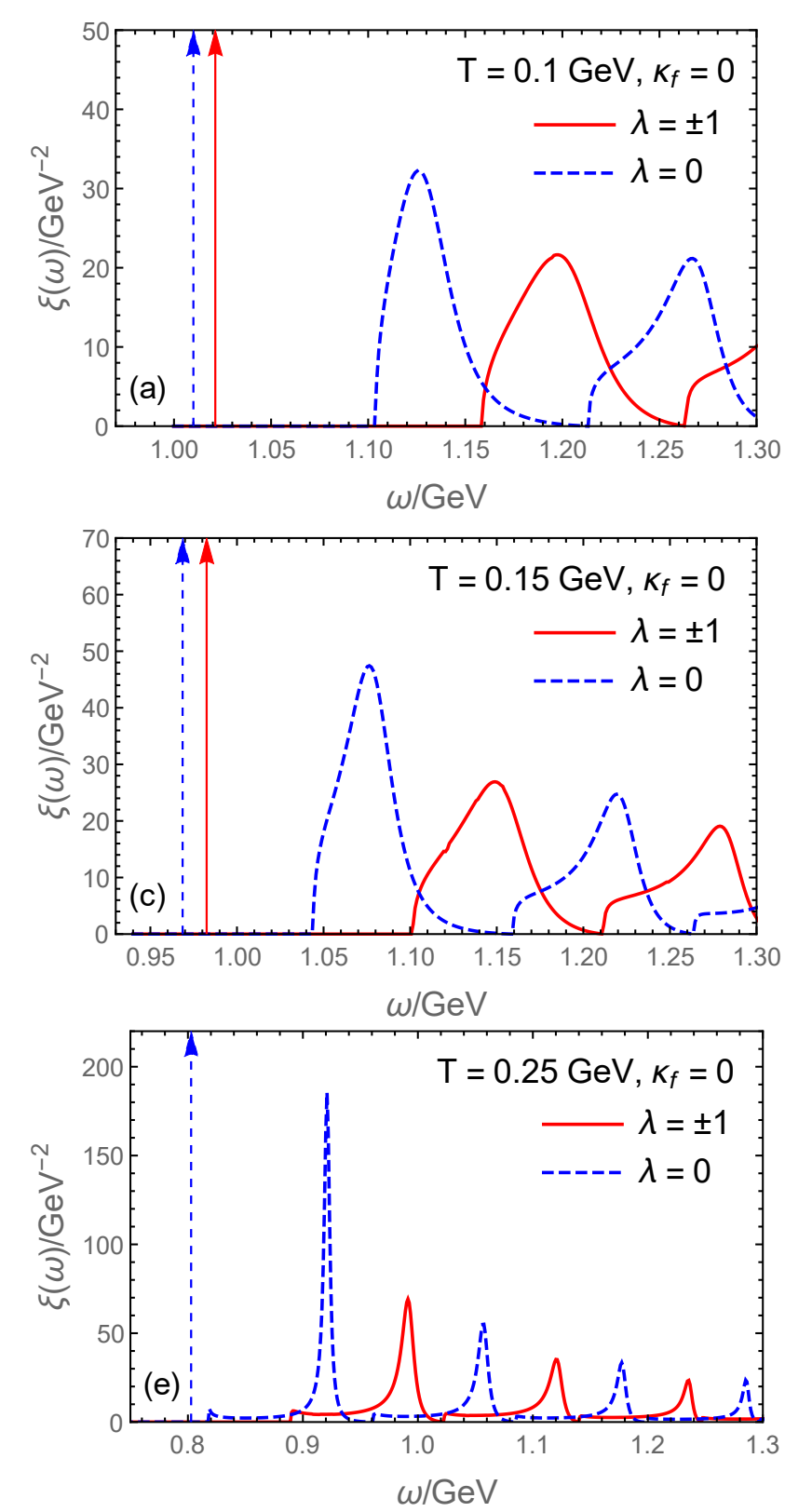 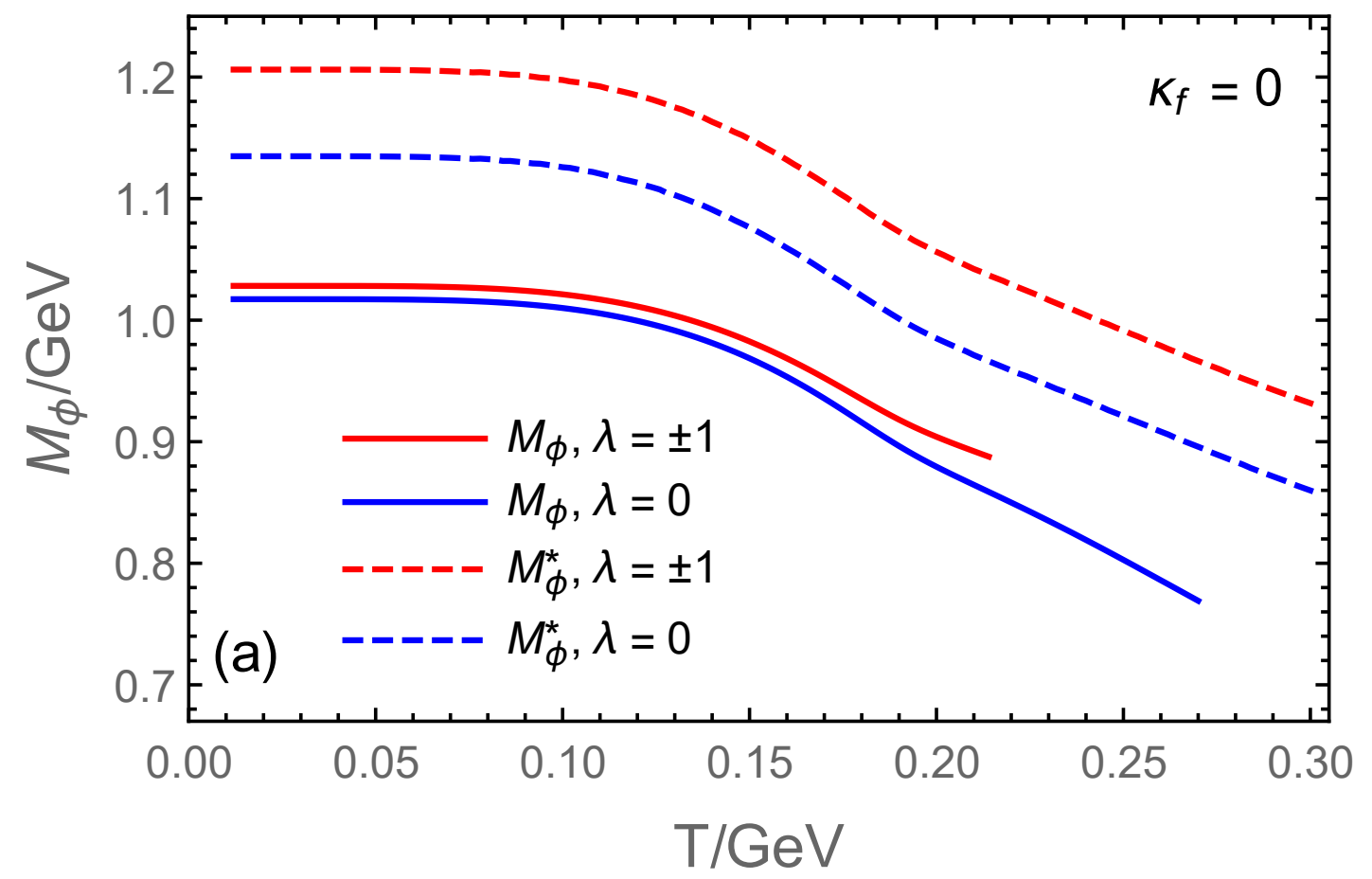 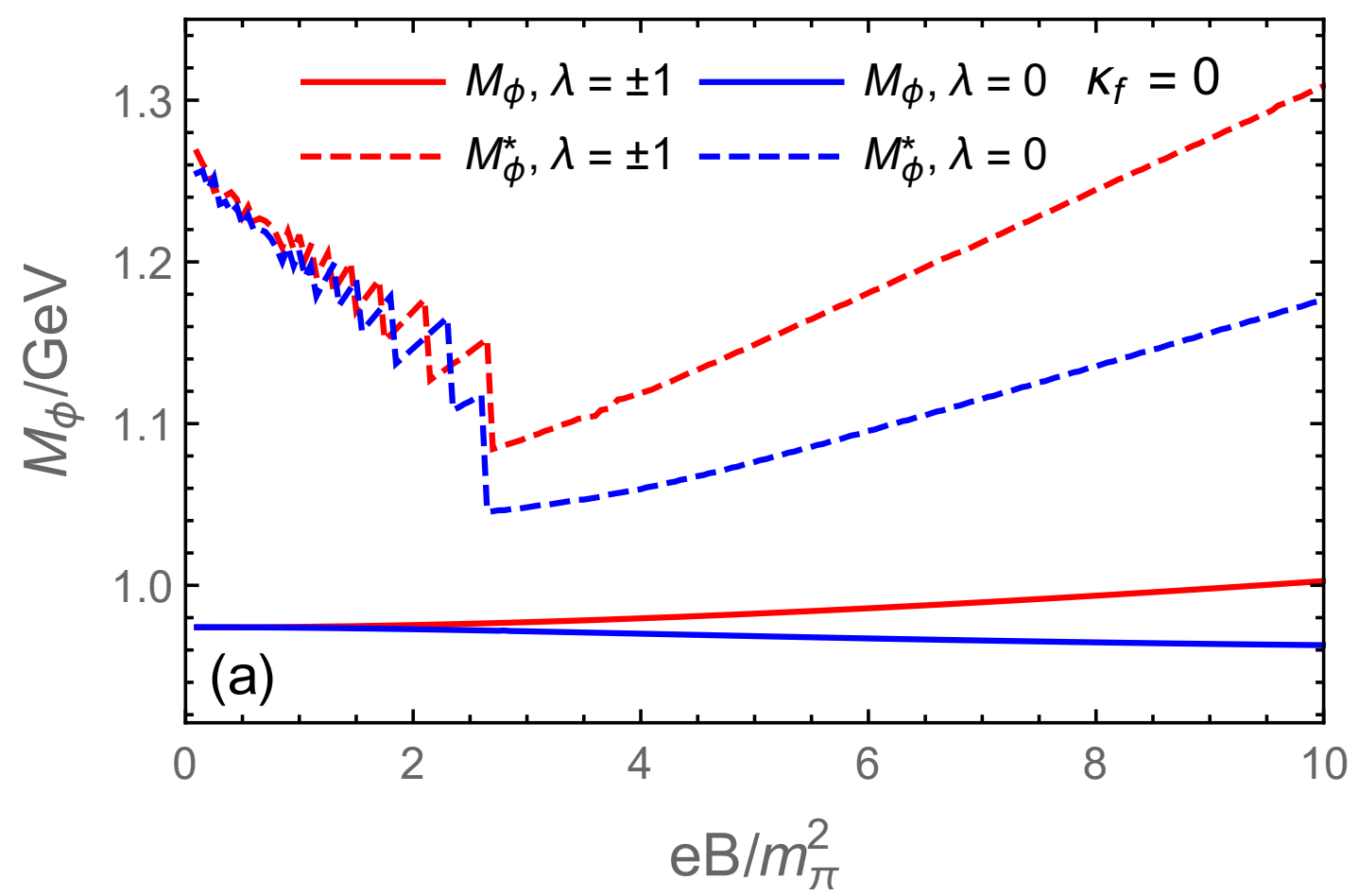 Mass jump structure induced by MF
(Xin-li Sheng, 2209.01872)
- Mesonic Mass Jumps in MF -
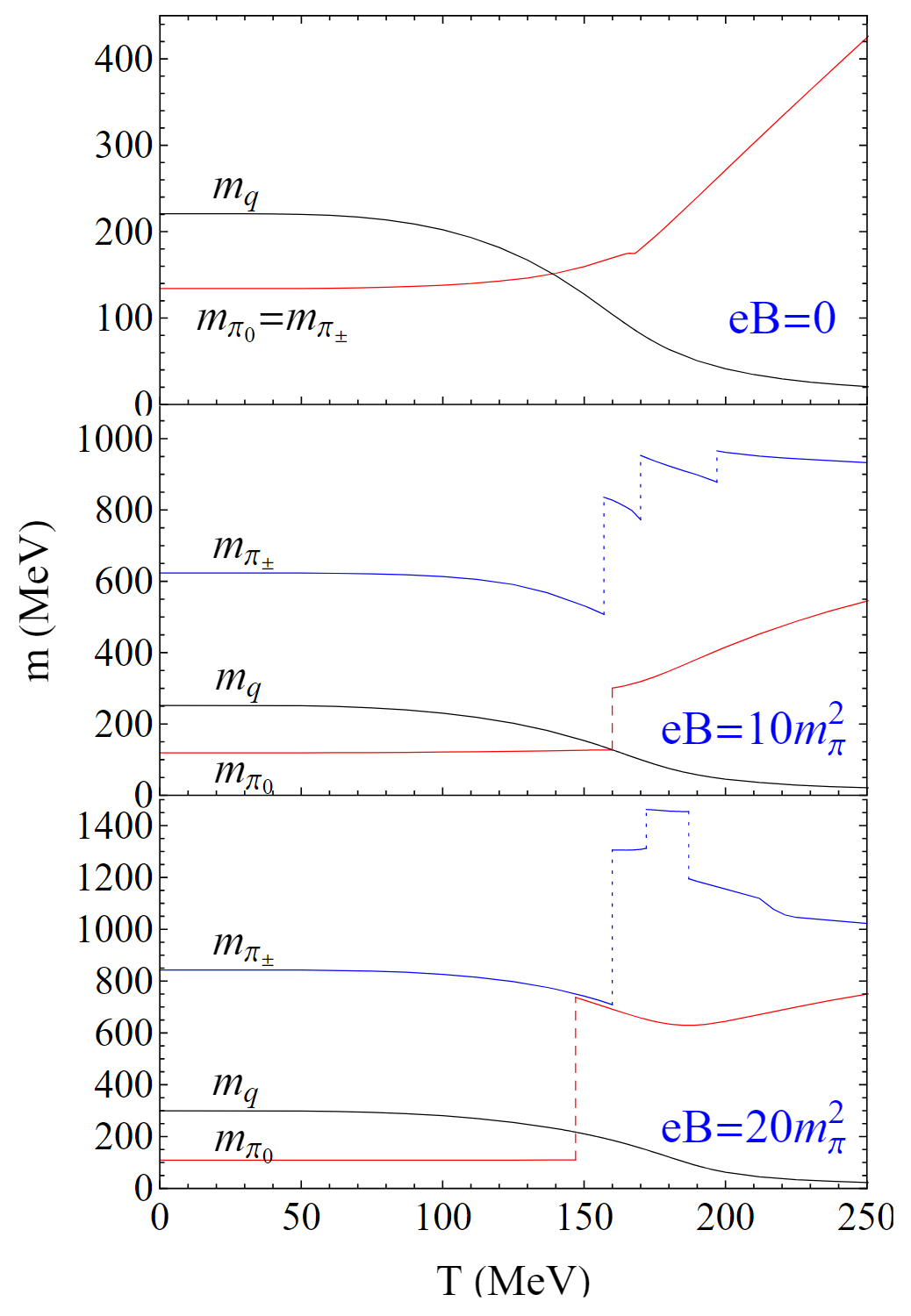 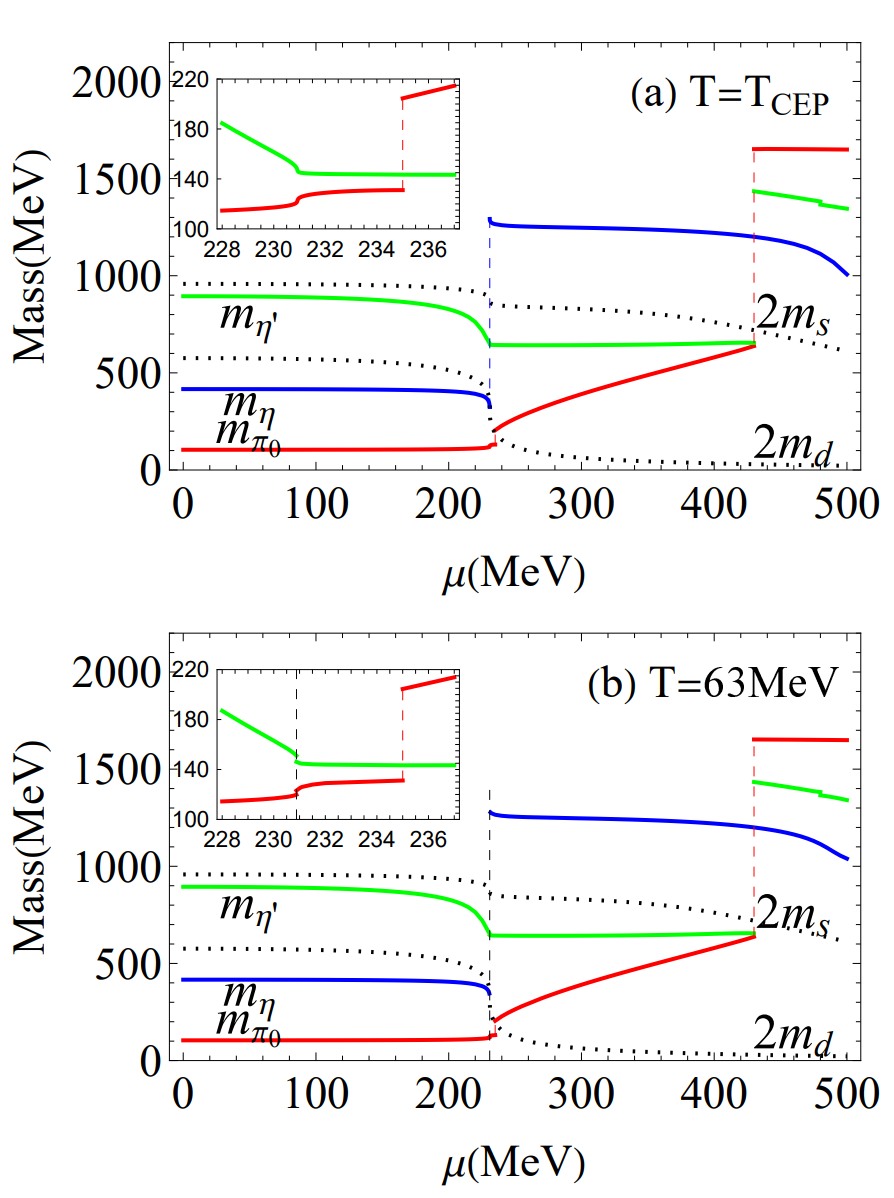